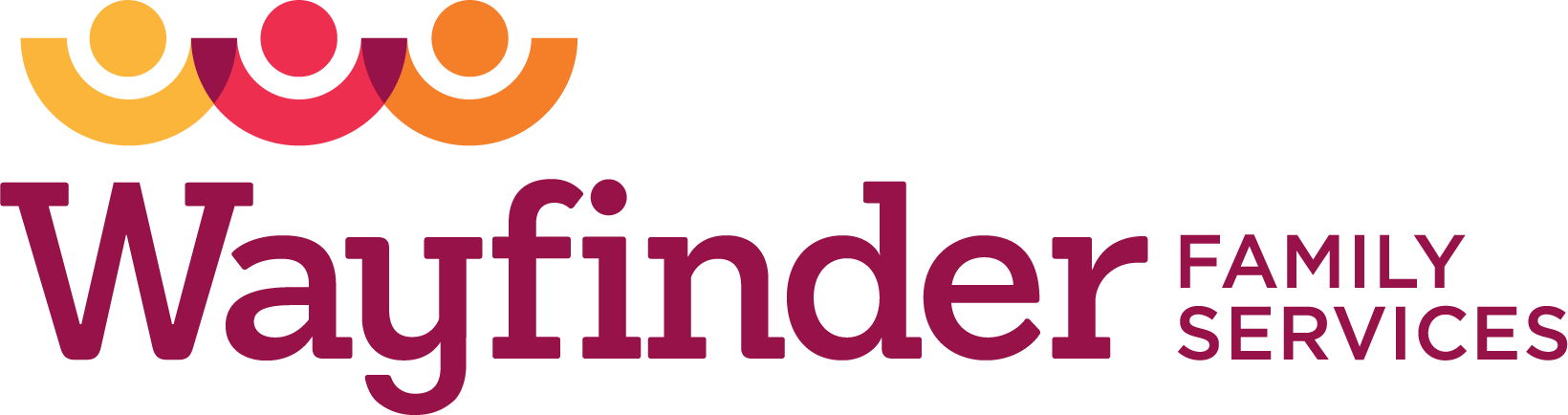 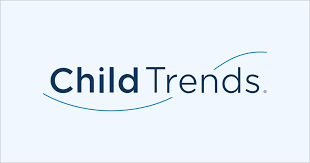 Jasmine Nutt, MSW
Wayfinder Family Services

Berenice Rushovich, MSW
Child Trends
Kinnections Project: On the Road to Becoming an Evidence-Based Practice
4/28/2023
[Speaker Notes: Kinship care can provide a safe, stable, and loving alternative for children who are unable to remain safely at home. Wayfinder Family Services, in partnership with Child Trends, will present on the evaluation of the Wayfinder Kinnections Kinship Navigation Program funded by the Administration for Children and Families, with the goal of attaining a rating as a promising  practice by the Title IV-E Prevention Services Clearinghouse. I will be explaining our kin navigator program and Kinnections project in detail, where Berenice as the third party evaluation agency, will be discussing the evaluation design. During the presentation, attendees will learn about the Kinnections program goals and practice model, the evaluation design, research questions, and challenges the facilitators encountered in implementation and evaluation so far.]
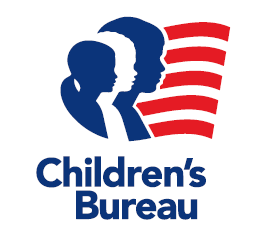 This project is supported by the Children's Bureau (CB), Administration for Children and Families (ACF) of the U.S. Department of Health and Human Services (HHS) as part of a 3-year financial assistance award totaling 1.8 million funded by CB/ACF/HHS and $600,000 funded by non-government source(s). The contents are those of the author(s) and do not necessarily represent the official views of, nor an endorsement by, CB/ACF/HHS, or the U.S. Government.
Agenda
Meet the Presenters​
Welcome/ Who's in the Room
Kinship Care
Group Activity
The Need for Kinship Navigation Programs
The Road to Kinnections
ACF Grant (award and requirements)
Project Goals/Clearinghouse Standards
Child Trends: Evaluation Design​ & Current Progress 
Project Challenges and How We’ve Overcome Them
4/28/2023
Kinnections project
3
[Speaker Notes: Objective 1: Describe Kinship care and the importance of kinship navigation programs. (5 -10 minutes)
Jasmine – has an outline – give history of Lilliput and KSSP
Child Trends – literature on kinship navigator programs
Objective 2: Explain the KSSP program and the need for the Kinnections project. Mention the project grant, awarded by Children’s Bureau to evaluate Kinnections as a promising EBP.(5-10 minutes)
Jasmine – give history of Lilliput and KSSP
How got the grant
Requirements of a grant
How KSSP became Kinnections
Objective 3: Expand on the Kinnections project; (20-30 minutes)
Jasmine – goals of the project 
Manual and fidelity monitoring
Child Trends - go over evaluation design and implementation, survey methods and projected outcomes analysis.
Goals of the evaluation
Ways to meet the Clearinghouse standards
Current state of the evaluation – number of recruitment and site visit 
Explain the partnership and collaboration
*Possible Objective 4: share our examples of challenges along the way (recruitment, outreach, cyber-bot, etc.) (15-20 minutes)
Jasmine – examples of practice challenges and research coordinator challenges
Child Trends – examples of challenges in the evaluation]
​
Who's in the room?
4/28/2023
Kinnections project
4
[Speaker Notes: Share one word you think of when you hear Kinship Care]
Kinship Care
Sometimes grandparents, other relatives, or family friends care for children when their parents are unable to care for them. This arrangement, known as kinship care, can occur with or without the involvement of a child welfare agency, depending on the situation.
8/05/20XX
Kinnections project
5
[Speaker Notes: https://www.cdss.ca.gov/inforesources/foster-care/kinship-care#:~:text=In%20California's%20foster%20care%20system,children's%20connections%20with%20their%20families.]
California Kinship Care Facts
235,657 Grandparents raising their grandchildren in California

For every 1 child raised by kin in foster care, there are 14 being raised by kin outside of foster care
4/28/2023
Kinnections Project
6
Children in care(national)
As of Sept 30, 2019, there were 423,997 children in out-of-home placements.
https://www.acf.hhs.gov/sites/default/files/documents/cb/afcarsreport27.pdf
4/28/2023
Kinnections project
7
[Speaker Notes: About 2.6 million children are being cared for by kin— both blood relatives and people with a significant connection to the family (sometimes referred to as “nrefm”)—without parents present in the home. Of these children, approximately 137,000 are being cared for by kin in the legal custody of the child welfare system.
Although this number represents almost one-third (34%) of all children in foster care, most children cared for by kin are not in child welfare system custody and therefore do not get the same level of support as those inside the system.]
Group Activity
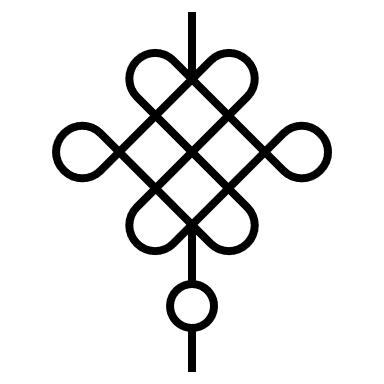 Groups of 3 or more
Challenge question
Worst ideas only!
4/28/2023
Kinnections project
8
[Speaker Notes: Slide will be swapped out for Linda L/ Kathleen

Group Activity - Exorcise the Demon (horrible name!)
Best for groups of 3 or more. Use this activity to juice up your neuropathways before brainstorming or problem-solving, and have a few belly laughs. 
1.Introduce the topic you'll be brainstorming around, or the problem you'll be trying to solve. 
2.Using a whiteboard or butcher paper, ask the group to grab a marker and write down the worst ideas they can think of
3. After a few minutes, step back and take 'em all in (we dare you not to bust up laughing!). 
4.(optional) Ask each person to share their favorite worst idea and why it stood out to them. 
This exercise helps us resist the temptation to self-censor when the real problem solving begins. Because hey: you've already heard the worst ideas the group can come up with. Now that you've flushed them out of your system, you can proceed with your regularly-scheduled brainstorming.]
Kinship Navigation services are very important
Research Suggests
Families can have many  resources available to them, and not know how to navigate them, where to start, etc.
4/28/2023
Kinnections project
9
[Speaker Notes: https://www.grandfamilies.org/topics/kinship-navigator-programs#:~:text=Kinship%20navigator%20programs%20provide%20information,and%2For%20the%20children%20need.

Over 600,000 grandparents in California are raising their grandchildren – the highest such statistic in the country. It’s not just grandparents tackling this responsibility, but other relatives and family friends as well

Efforts are underway to remove barriers to kinship placements, including removing bureaucratic processes and streamlining legal proceedings to allow relatives to safely care for children and maintain important family connections. Efforts are also beginning to examine foster care licensing requirements, supports, and services for kin, and approaches to complex family dynamics that affect kin and their ability to care for children]
Wayfinder has been offering Kinship Navigation Services since 2008
Kinnections program at Wayfinder Family Services
4/28/2023
Kinnections project
10
Kinnections
Our kinship navigation model includes:

In-home Support/Case Management Services 
Support Groups 
Respite Resources
Advocacy & Outreach
Information & Referrals
Legal Referrals
Guardianship Workshops & Adoption Assistance
Family Activities & Events
Mentoring
Assistance with Basic Emergency Needs  
Training on Kinship related topics
4/28/2023
Kinnections project
11
[Speaker Notes: Kin caregivers often have significant physical and behavioral health needs of their own, which can be compounded by the increased stress of providing kinship care. Because caring for a kin child is often unexpected and unplanned, caregivers may have limited knowledge of, and therefore access to, services for the children in their care.21,30 Caregivers also manage often-stressful relationships with the parent(s) of the children in their care, balancing their concern and parenting responsibilities for those family members as well as for the children now in their care. This stress is also felt by the children living in such arrangements. Indeed, because many kin caregivers are in declining health, some children in such arrangements deal not only with their own issues32 but also with the stress of caring for their caregivers when they are ill.33 The net result of these intergenerational pressures is that many children and caregivers in kinship care arrangements may require additional supports.

Our kinship navigation model includes the following services:
In-home Support/Case Management Services (generally 3-6 months and with a Family Service Plan guiding services)
Counseling
Support Groups – often led by a Parent Partner/Liason who has lived experience as a kinship caregiver
Respite Resources
Advocacy (I.e. support for educational, therapeutic, permanency, etc)
Information & Referrals
Legal Referrals
Guardianship Workshops & Adoption Assistance
Family Activities & Events (at least quarterly – such as holiday toy shop, back to school backpack event, summer BBQ, etc)
Mentoring (Parent Partner)
Assistance with Basic Emergency Needs (such as food, utilities, safe housing, clothing, furniture, bed/bedding, infant/toddler equipment, diapers, transportation)
Training on kinship related topics (trauma informed trainings)]
3- Year Federal Demonstration Project: Building the Evidence for Kinship Navigator Programs
Funded through the Depart of Health & Human Services Administration of Children & Families  Family Connection Grants   Multi-agency partnership with CA DSS, 5 CA county child welfare agencies & Children's BureauKinnections services being evaluated were developed through 2009 Fostering Concections grant & are offered through existing contracts with partners agencies
8/05/20XX
Kinnections project
12
[Speaker Notes: The “Kinnections” Kinship Navigator Program is a program of Wayfinder Family Services - a 3-Year Federal Demonstration Project funded through the Department of Health & Human Services Administration of Children & Families Family Connection Grants:  Building the Evidence for Kinship Navigator Programs. Wayfinder is working in partnership with Butte, Placer, Sacramento, Santa Cruz, & Sonoma counties, Child Trends, & California Department of Social Services.

Project Description: Kinnections is a multi-agency partnership with California Department of Social Services, five California county child welfare agencies and the Children’s Bureau that seeks to build credible evidence of the effectiveness of Kinship Navigator (KN) programs in supporting kinship caregivers through increased knowledge of, referrals to, and access to needed services with the ultimate goal of improving child welfare outcomes for youth being raised in kinship care. The proposed project supports the implementation and evaluation of a well-established, existing Kinship Navigator program that aims to meet the criteria and standards in the Handbook of Standards and Procedures, contribute to the research reviewed by the Title IV-E Prevention Services Clearinghouse, and create a pathway for Title I-VE funding for states that are implementing Kinship Navigator programs. A rigorous independent evaluation is being conducted by Child Trends, a nonprofit research organization that provides science-based information to improve the decisions, programs, and policies that affect children and their families. A 6-month planning phase allowed for close coordination with the Children’s Bureau team and Child Trends. 

Proposed services: The Kinnections Kinship Navigator services to be evaluated were developed through a 2009 Fostering Connections grant and are offered and funded through existing contracts with the five county partner agencies collaboration on the project. The project aims to meet all Kinship Navigator program requirements defined in section 427(a)(1) of the Family First and Prevention Services Act.]
Kinnections ACF Grant Goals
1. Implement & conduct a process and impact evaluation of Wayfinder's “Kinnections” program

2. Analyze the implementation and impact of the Kinnections Kinship Navigator model

3. Report & disseminate evaluation findings, including the submission of the program manual and evaluation findings for a systematic review by the Title I-VE Prevention Services Clearinghouse
4/28/2023
13
[Speaker Notes: Kinnections ACF Grant Project goals: 
Implement and conduct a process and impact evaluation of Wayfinder's “Kinnections” program.
2. Analyze the implementation and impact of the Kinnections Kinship Navigator model.
3. Report and disseminate evaluation findings, including the submission of the program manual and evaluation findings for a systematic review by the Title I-VE Prevention Services Clearinghouse.     
 
Child Trends will measure the following outcomes: adult well-being, access to services, referral to services, and satisfaction with programs and services.

Target population: The proposed evaluation design is a mixed method, quasi-experimental, prospective, impact and process evaluation of the Kinnections program. The goal is to compare ___ kinship caregivers receiving services from Kinnections (treatment group) with a matched sample of ___ caregivers residing in counties not served by Kinnections and not receiving KN services, for a total of ___ study participants.]
Kinnections Project Timeline
Start of project​
Develop project plan​
Start pre-survey collection​
2021
Oct
Nov
Dec
Jan
2022
Feb
Mar
Apr
May
Jun
Jul
Last pre-survey collected​
Dissemination of findings​
Finish survey collection​
2024
Jan
Feb
Mar
Apr
May
Jun
Jul
Aug
Sep
4/28/2023
Kinnections project
14
Title IV-E Clearinghouse Standards​
4/28/2023
kinnections project
15
Title IV-E Clearinghouse Standards
To be eligible for Title IV-E funding a Kinship Navigator Program should be rated as Promising: 
Demonstrate at least one contrast in a study that achieves a rating of moderate or high on study design and execution and demonstrates a favorable effect on a target outcome.
Target outcomes for Kinship Navigator Programs:
Child Safety
Child Permanency
Child Well-being
Adult Well-being
Access to Services
Referral to Services
Satisfaction with Programs and Services
4/28/2023
Kinnections project
16
Evaluation Design​
4/28/2023
Kinnections project
17
4/28/2023
18
Study Design
Quasi-experimental, prospective evaluation
Treatment group receive Kinnections services in 5 counties
Comparison group receive services as usual in 9 counties 

Groups matched on
Zip code level characteristics (e.g., urbanicity and median income) 
Family demographics
4/28/2023
Kinnections project
19
Outcomes evaluation difference between treatment & comparison
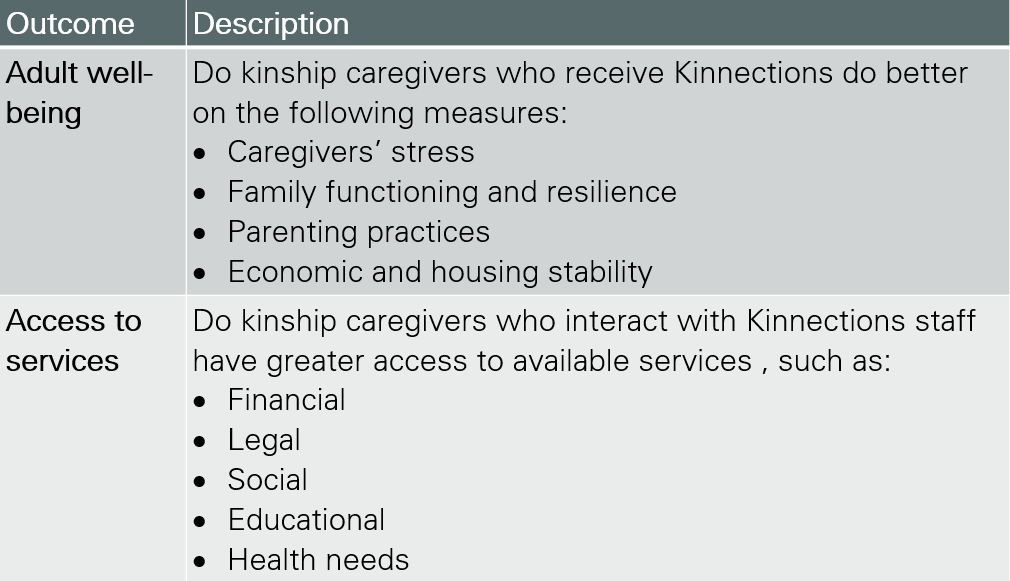 4/28/2023
Kinnections project
20
Outcomes Evaluation difference between treatment & comparison
4/28/2023
Kinnections project
21
Process Evaluation
4/28/2023
Kinnections project
22
Evaluation Activities
4/28/2023
Kinnections project
23
Survey Collection and Completion
Data collection from June 2022 – January 2024
Current report through the end of February 2023
Kinnections project
4/28/2023
24
Site Visit – January 2023
Visited 4 counties over a 5-day period
4/28/2023
Kinnections project
25
Time Study
Family Specialist: 3
Program Assistant: 4
Program Director: 1
Program Supervisor: 5
Social Worker: 2

Total Sample: 15
4/28/2023
Kinnections project
26
[Speaker Notes: To help expand the available information on time spent in providing services for families and children, Child Trends is conducted a time study of the services provided as part of the Wayfinder Kinnections Kinship Navigator service. This survey asks questions about how much time staff members spend administering Kinnections services, including training and supervision. This information is necessary to estimate the time commitment needed for providing this program.
All five counties are represented in this sample.]
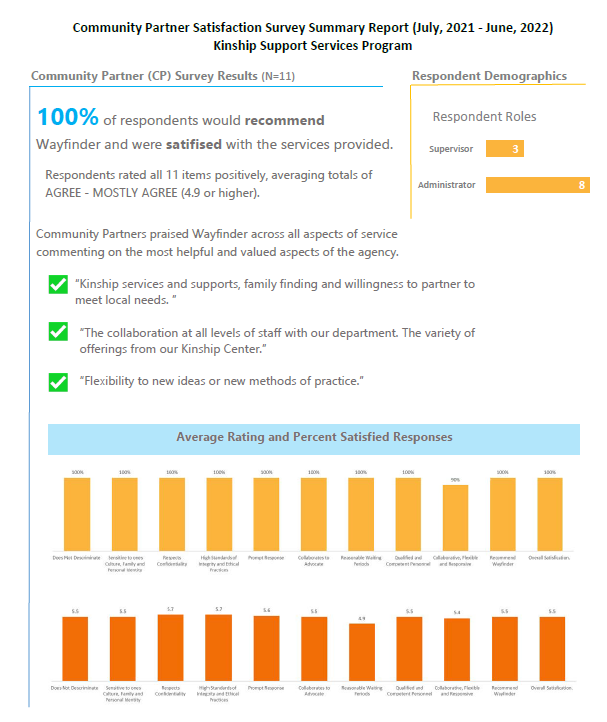 Overall, Collaboration is Strong
4/28/2023
27
Evaluation Next Steps
Continue recruiting and surveying kinship caregivers
Conduct second round of interviews and focus groups
Conduct additional rounds of time-tracking study
Review meeting notes
Analyze data
Report on findings
4/28/2023
Kinnections project
28
Project Challenges
And how we overcame them
​
​
4/28/2023
Kinnections project
29
[Speaker Notes: Hiring for newly developed positions (outreach coordinator, extended staff in Sacramento county to help with capacity increases

Relationship building in comparison counties does require quite a bit of planning, development and implementation prior to even getting surveys into the hands of kinship caregivers

Keeping staff morale high and engaged during the initiation of the project (change management) and amidst all the scamming and bot issues we've had with using a virtual survey platform for data collection. 

Juggling the need for in-person recruitment with weather constraints, mask mandates and inclusive environmental factors]
Evaluation Challenges and Opportunities
Evaluation plan that meets Clearinghouse standards
Training and buy-in of staff
Recruitment challenges 
Bots and scammers

Attrition rates
4/28/2023
Kinnections project
30
Jasmine Nutt, MSW
jnutt@wayfinderfamily.org


Berenice Rushovich, MSW
brushovich@childtrends.org
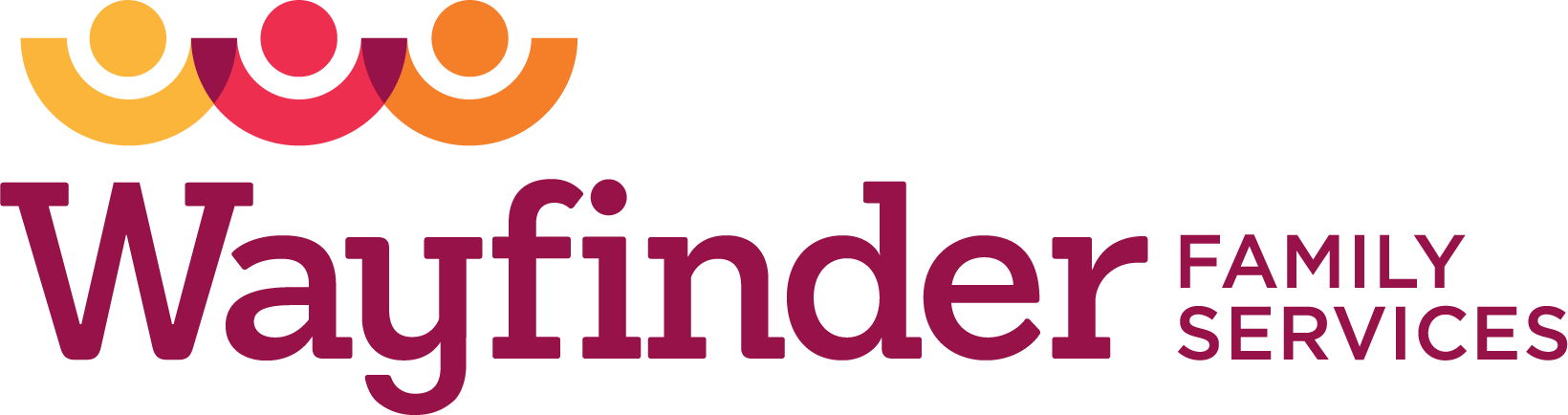 Thank you!
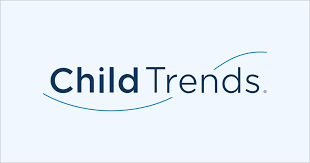 4/28/2023
Kinnections project
31